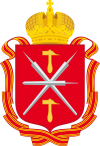 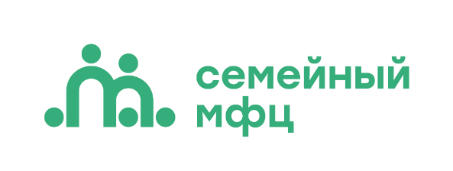 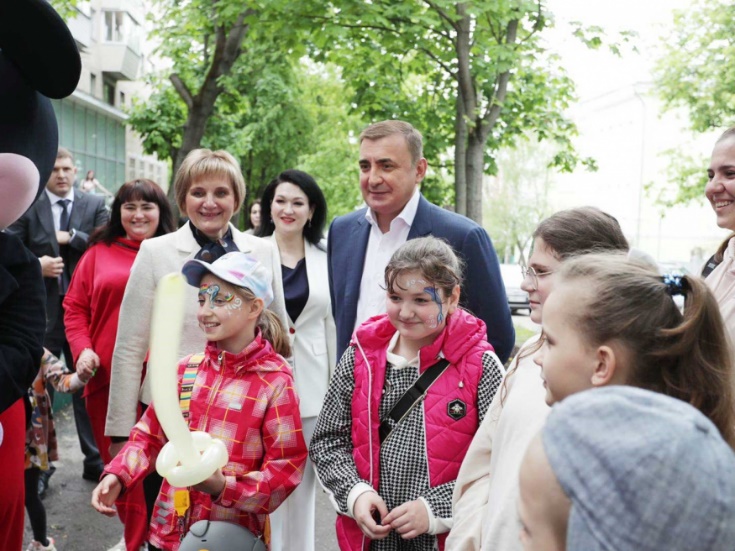 «Комплексное социальное сопровождение участников специальной военной операции и членов их семей»
Шубинская Эвелина Борисовна

г.Тула
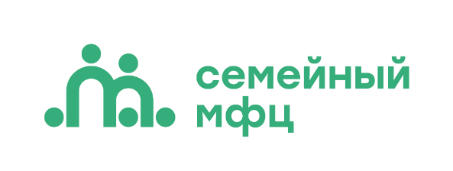 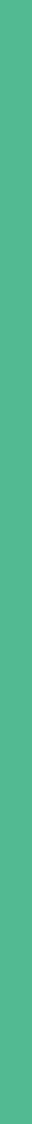 РЕГИОНАЛЬНЫЕ МЕРЫ ПОДДЕРЖКИ ДЛЯ УЧАСТНИКОВ СВО И ЧЛЕНОВ ИХ СЕМЕЙ В ТУЛЬСКОЙ ОБЛАСТИ
Указ Губернатора Тульской области от 12.10.2022 № 105  «О предоставлении дополнительных мер социальной поддержки отдельным категориям граждан»,  а также 15 НПА в статусе Указов Губернатора Тульской области и Постановлений Правительства Тульской области
ПЕРВОЕ МЕСТО В СТРАНЕ ПО КОЛИЧЕСТВУ МЕР ПОДДЕРЖКИ
УЧАСТНИКОВ СВО И ЧЛЕНОВ ИХ СЕМЕЙ
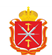 Функционирует «Региональный 
центр 
«Развитие» и
 КЦСОН 
в 26 МО
Реализуется 
общероссийский 
проект
#МыВместе
Функционирует 
Координационный 
центр СДУ с 
единым номером – 
8 800 200 52 26
Функционирует 
«Семейная 
диспетчерская» 
с единым 
номером - 129
Создан и 
функционирует 
Фонд 
«Защитники 
Отечества»
Функционирует
 СМФЦ
«Мой семейный 
центр» и ОПСИД 
в 26 МО
Реализовано 
более 60 
региональных 
мер 
Социальной
поддержки
ЧЛЕНЫ СЕМЕЙ УЧАСТНИКОВ СВО
ЦЕЛЕВАЯ АУДИТОРИЯ
более  7 000 семей участников СВО в ТО
229 кураторов
более 4 000 семей с детьми участников СВО в ТО
170 кураторов
более 3 000 семей  участников СВО на патронаже ГУ ТО «КЦСОН»
59 кураторов
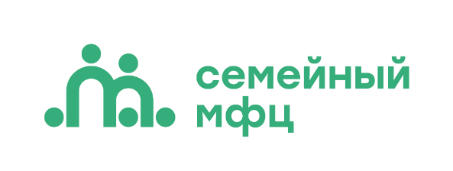 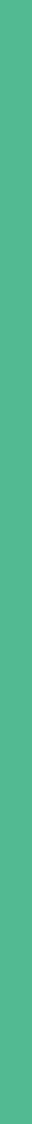 ИСТОЧНИКИ ПОСТУПЛЕНИЯ ОБРАЩЕНИЙ УЧАСТНИКОВ СВО И ЧЛЕНОВ ИХ СЕМЕЙ
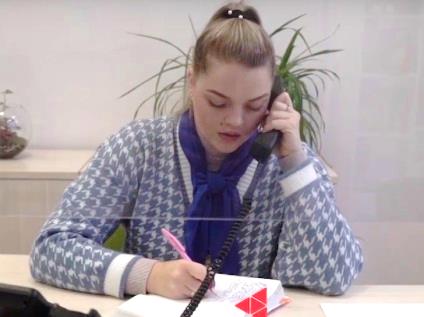 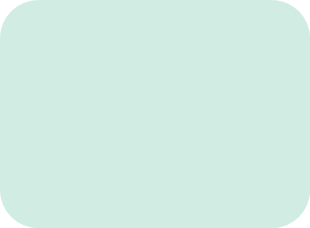 Служба «Семейная диспетчерская
 - «129»
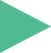 43%
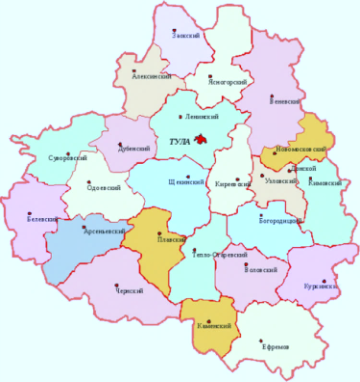 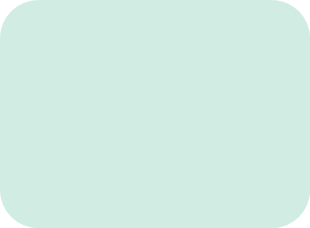 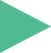 3%
Администрации МО
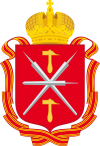 Пункты 
Мобилизации, военный комиссариат
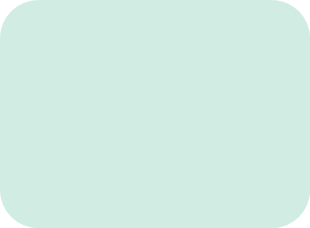 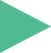 11%
Личные обращения участников 
СВО и членов их семей
Субъекты межведомственного 
взаимодействия
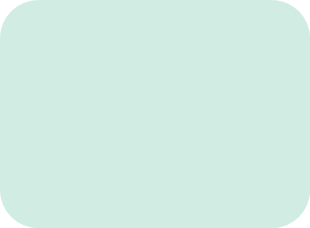 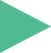 2%
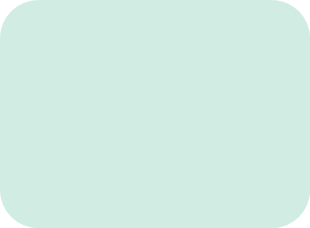 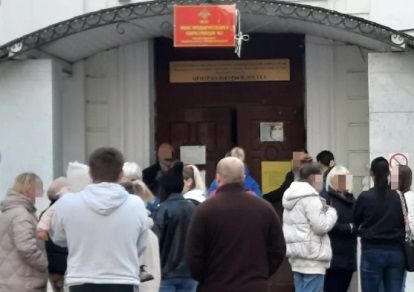 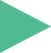 22%
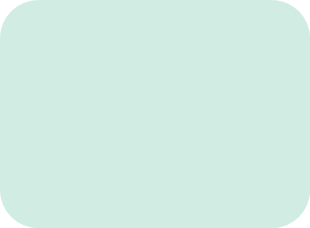 19%
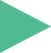 Органы исполнительной
 власти
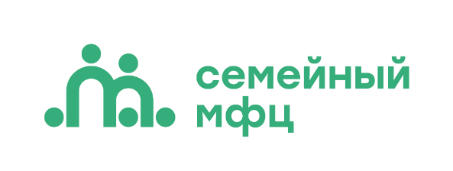 ФУНКЦИИ СУБЪЕКТОВ МЕЖВЕДОМСТВЕННОГО ВЗАИМОДЕЙСТВИЯ
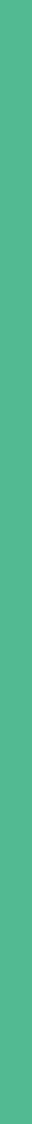 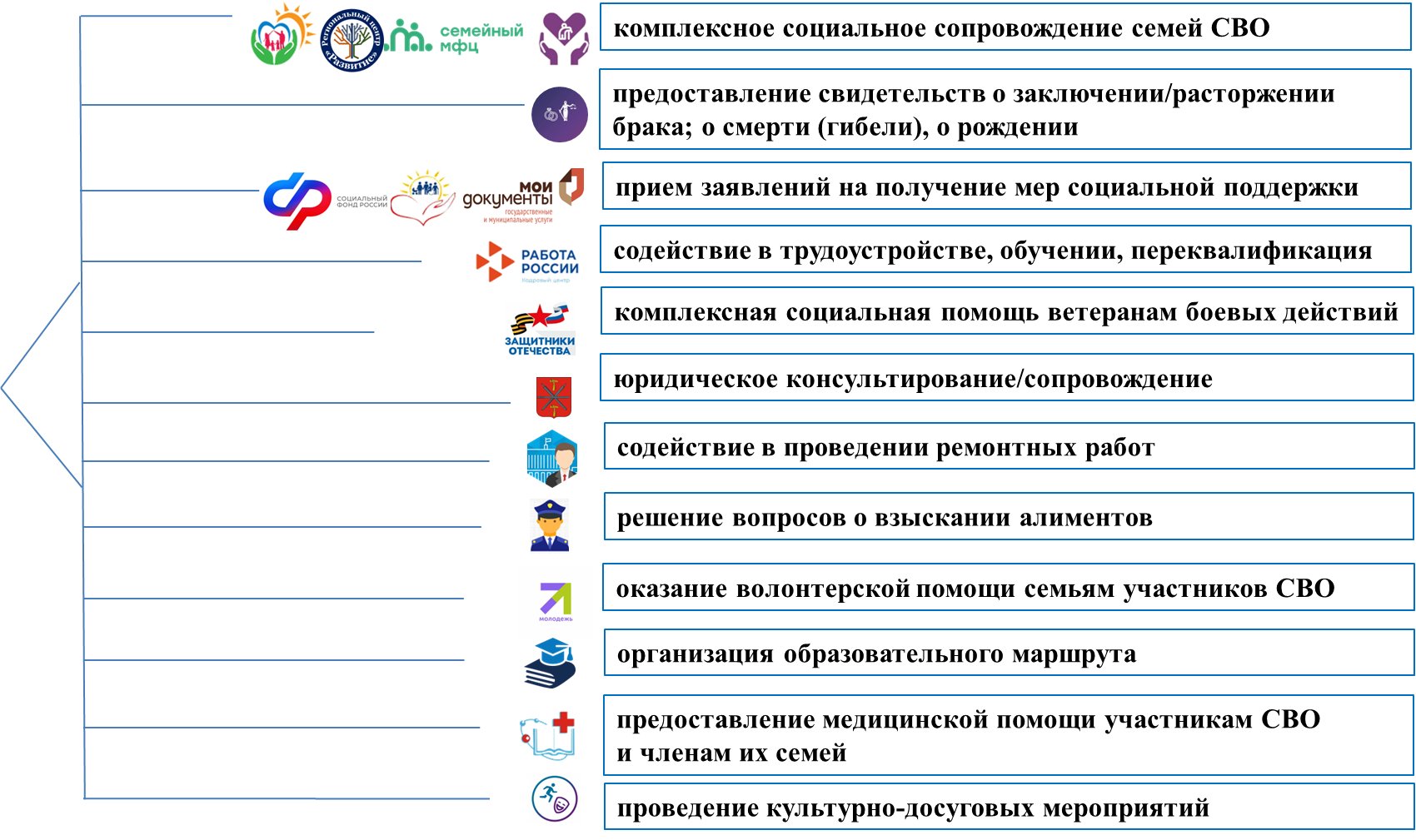 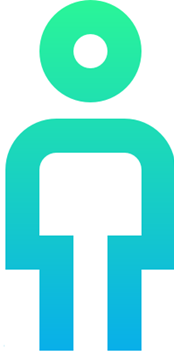 ЗАКЛЮЧЕНО 160 СОГЛАШЕНИЙ О ВЗАИМОДЕЙСТВИИ
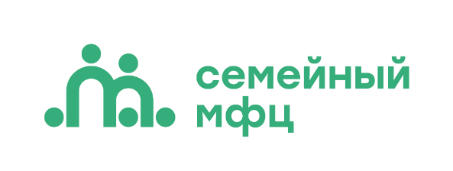 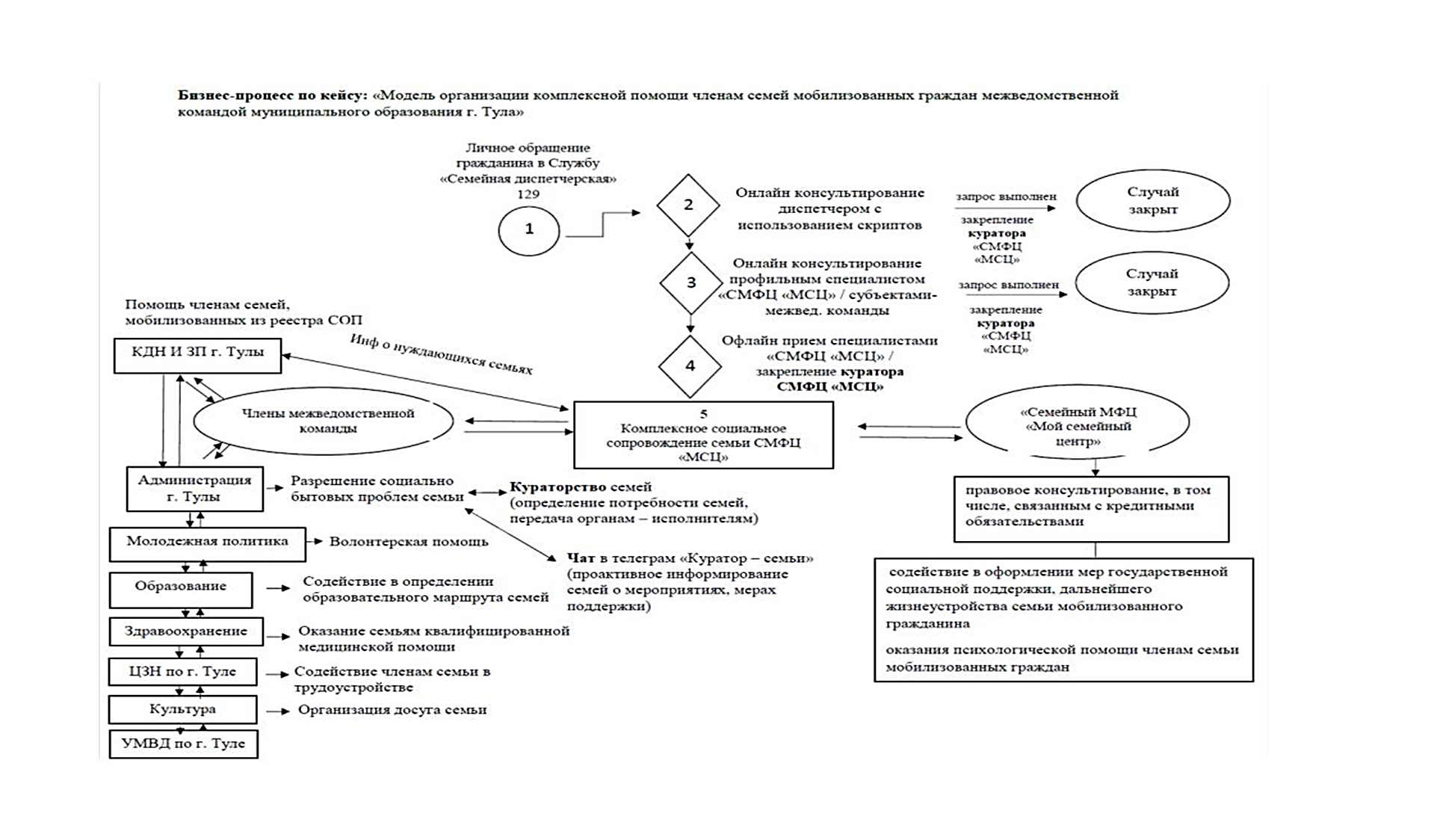 С 01.10.2022 поступило более 
22 000 обращений членов семей мобилизованных граждан в учреждения проекта «МСЦ»
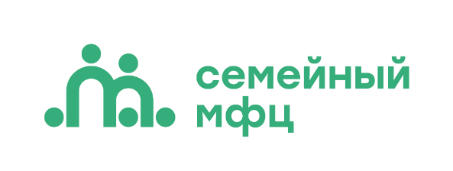 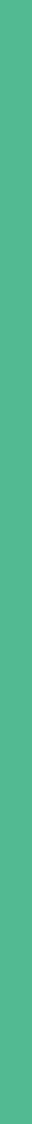 КУРАТОРСТВО СЕМЕЙ СВО
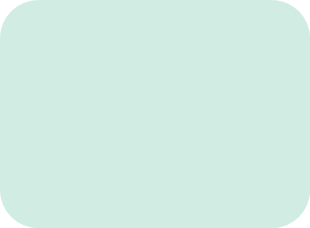 Кураторство семей СВО – это эффективная система взаимодействия клиентоориентированых сотрудников социальных учреждений и членов семей участников СВО, которая позволяет решить актуальные для семьи вопросы правового, социального и психологического характера, а также обеспечить содействие в получении медицинской, волонтерской и иной помощи на межведомственной и межсекторальной основе. Кураторство выполняет координирующую функцию и гарантирует семье участников СВО оперативную, результативную комплексную социальную помощь и поддержку, формирует устойчивую социально-психологическую основу семье участников СВО.

Куратор семьи СВО – это клиентоориентированный сотрудник социального учреждения, осуществляющий целенаправленную, системную и планируемую деятельность, основанную на индивидуальной программе социального патранажа семьи, нормативно-правовой базе и регламентах социального учреждения; ответственный за результат работы с семьей СВО.
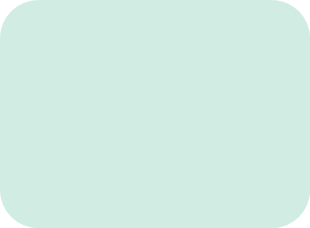 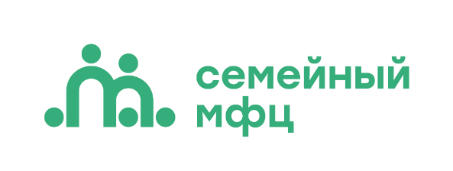 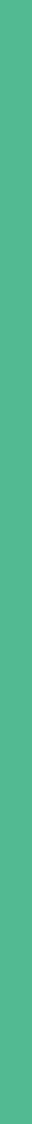 АЛГОРИТМ РАБОТЫ КУРАТОРА С СЕМЬЕЙ УЧАСТНИКА СВО
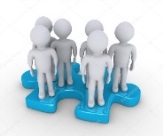 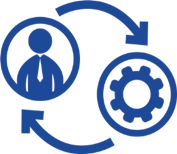 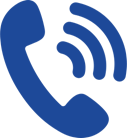 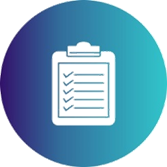 Формирование внутриорганизационной 
команды специалистов, межведомственного пула стейкхолдеров
Разработка индивидуального маршрута оказания помощи семье участника СВО
Поступление обращения
Сбор информации на основе чек-листов, заполнение ПКУ в АС «АСП»
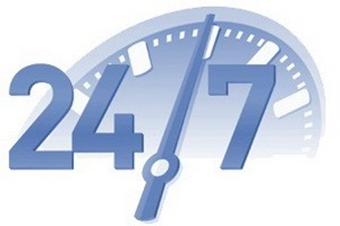 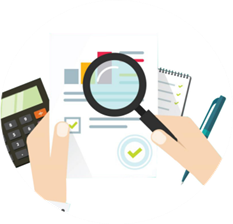 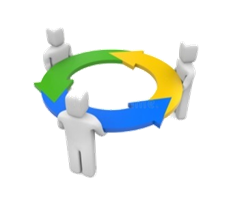 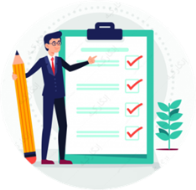 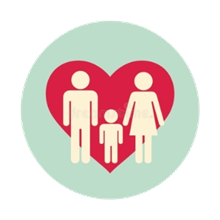 Промежуточный контроль результатов кураторства на основании чек-листа с внесением в ПКУ АС «АСП», заполнение отчета – 2 раза/месяц
Реализация индивидуальной программы комплексной социальной помощи
Реализация индивидуальной программы комплексной социальной помощи
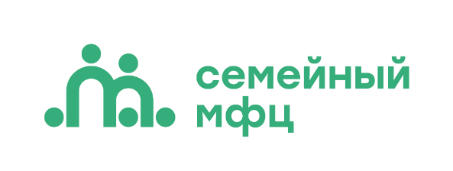 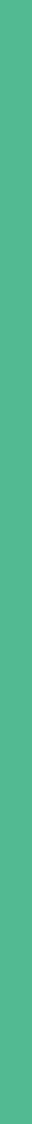 ИНСТРУМЕНТАРИЙ  КУРАТОРА
Чек  - лист для работы куратора по актуальным потребностям семьи
Чек - лист по региональным 
мерам поддержки
Отчеты куратора о работе с семьями с детьми участников СВО
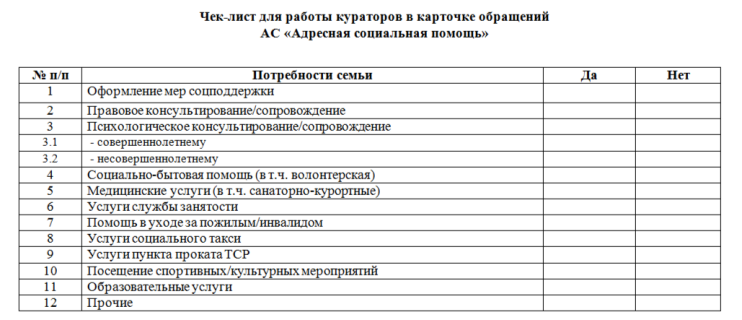 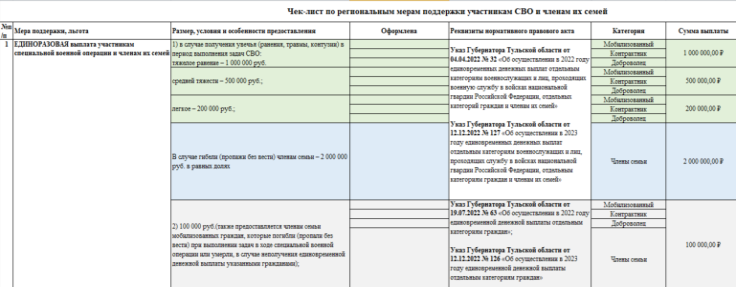 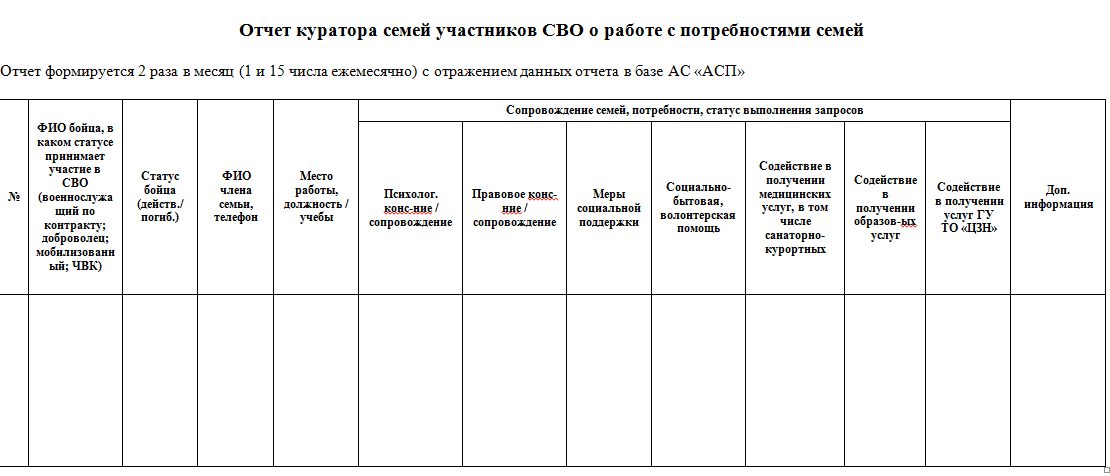 по Алгоритму фиксации в АС «АСП» 
информации о деятельности специалистов 
соц обслуживания ТО от 31.03.2023
Информационные материалы для 
эффективного кураторства семей 
с детьми участников СВО
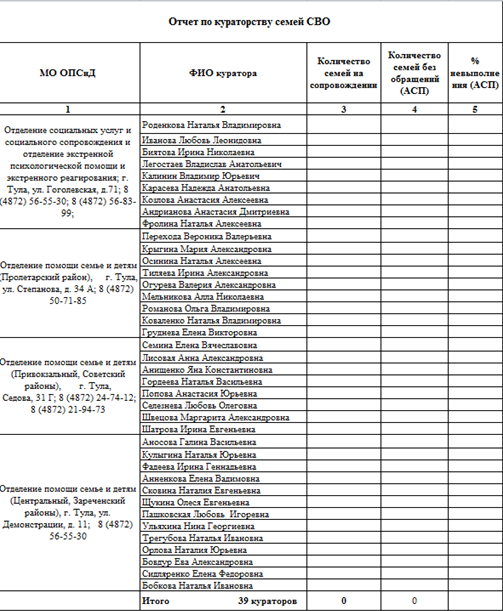 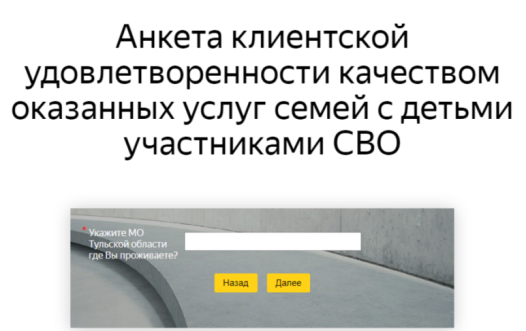 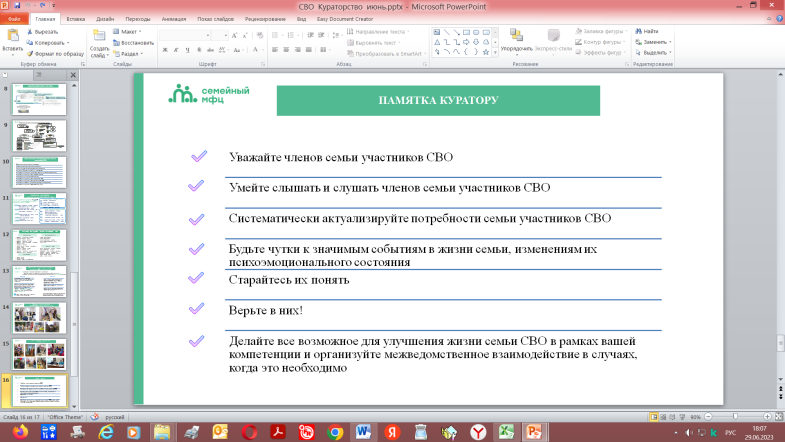 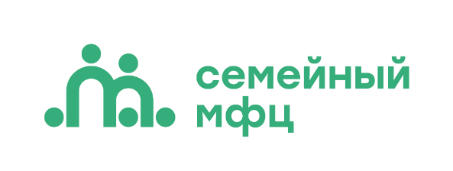 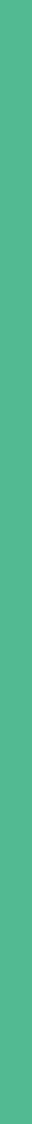 Возможности информационных сервисов
Мобильное приложение «Куратор семьи»
Голосовой робот
интеграция приложения информационным  пространством региона
получение данных из АСП об уведомлениях, направляемых пользователю приложения от куратора семьи, в онлайн режиме, а также - от семьи к куратору
конфиденциальность
получение  обратной связи /статуса в процессе информационного      взаимодействия 
автоматическая регистрация обращений в АСП
ведение диалога с семьей  в рамках полученного обращения
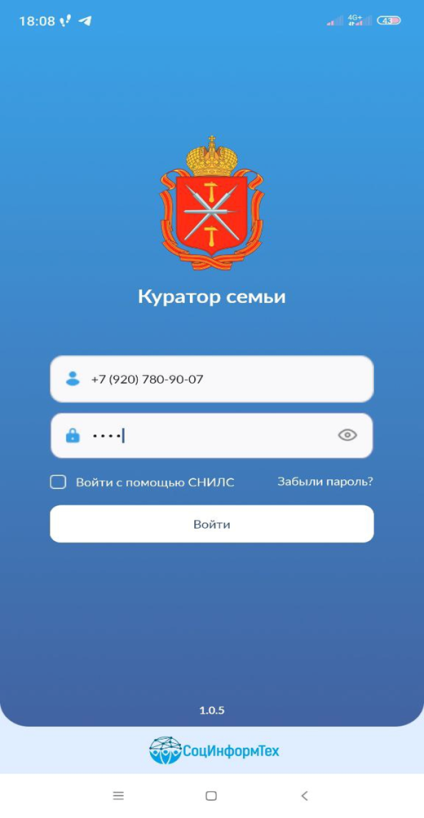 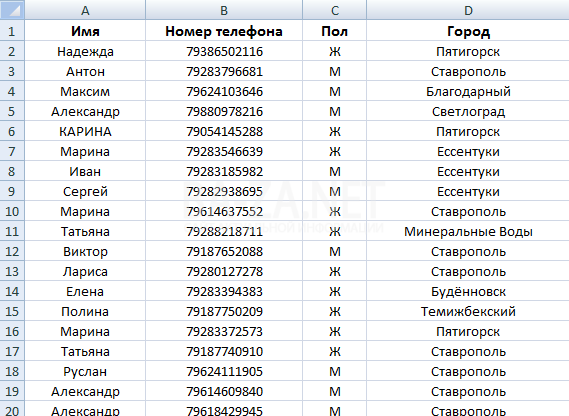 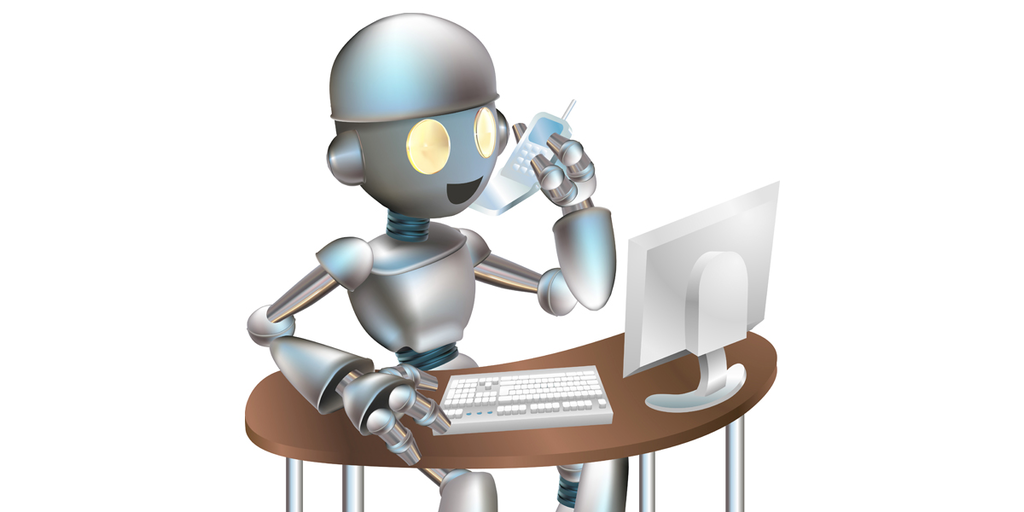 Информирование:
- выплаты
- помощь
- мероприятия
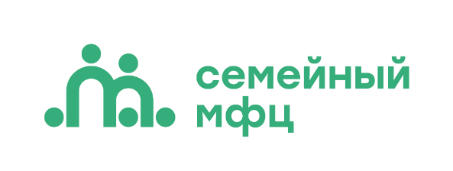 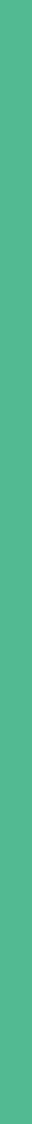 ТЕМАТИКИ ОБРАЩЕНИЙ СЕМЕЙ УЧАСТНИКОВ  СВО
Социально-правовые:

оформление мер социальной поддержки – 35,4%
улучшение жилищных условий – 15%
исполнение кредитных обязательств – 13,8%
оформление компенсаций за ЖКУ – 12%
оформление сделки купли-продажи 
       недвижимого имущества (жилья) – 3%
наследование имущества – 11,2%
порядок взыскания алиментов в досудебном и судебном порядке – 9%
содействие в получении паспорта – 0,1%
получение гражданства РФ – 0,1%
определение в пользование земельного участка-0,1%
обжалование действий работодателя – 0,3%
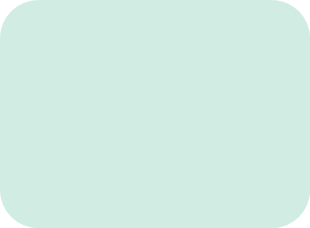 Волонтерская помощь:

доставка лекарственных препаратов  и предметов первой необходимости для детей-18%
сопровождение детей в школьные и дошкольные учреждения, учреждения здравоохранения – 34%
содействие в проведении ремонтных работ
      и мелкого бытового ремонта – 25%
помощь в ведении хозяйства – 23%
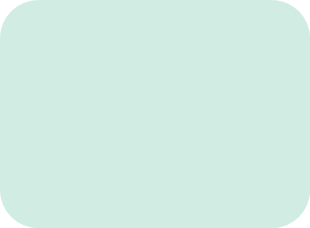 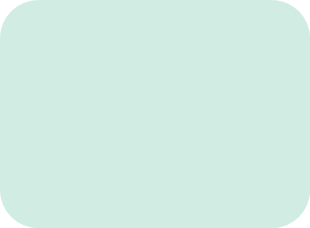 Социально-психологические:

взрослое консультирование – 9%
детское консультирование – 24%
группы психологической поддержки – 28%
группы эмоционально-коммуникативного развития детей – 39%
Социально-бытовые:

продукты питания – 63%
предметы одежды – 22%
подарочные наборы для новорожденного – 15%
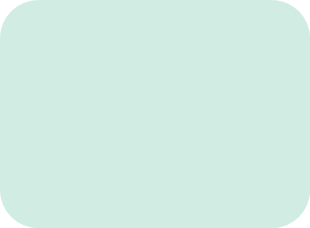 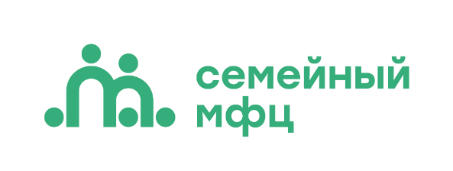 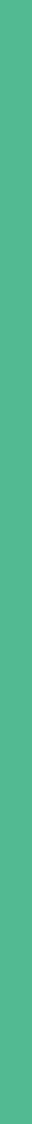 ОБРАЩЕНИЯ ОТ ЧЛЕНОВ СЕМЕЙ МОБИЛИЗОВАННЫХ ГРАЖДАН В УЧРЕЖДЕНИЯ ПРОЕКТА «МОЙ СЕМЕЙНЫЙ ЦЕНТР»
Более 7 000 семей с закрепленным куратором социальных учреждений
За период мобилизации с 1 октября 2022 г. поступило  более  22 000 обращений членов семей мобилизованных граждан в учреждения проекта «МСЦ», статус-закрыты
В службу «Семейная диспетчерская» поступило более 8 000 обращений членов семей мобилизованных граждан
Оказана волонтерская помощь – более 600 семьям
В преддверии Дня защиты детей вручено  5000 сладких подарков детям участников СВО
1 103 членов семей участников СВО посетили цирковое представление
117 детей из семей участников СВО были обеспечены сладкими подарками в рамках мероприятия «Собери ребенка в школу», посвященное Дню знаний
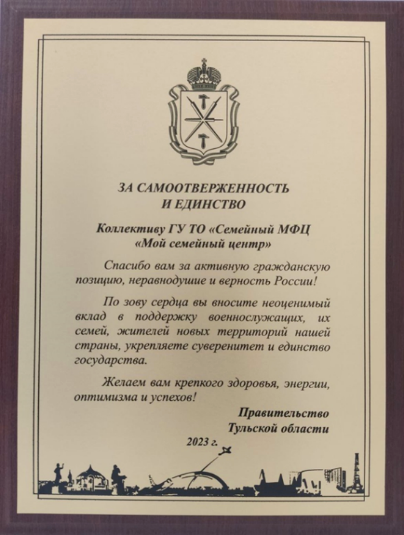 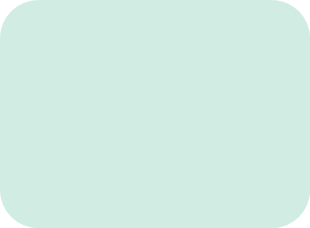 Награда Правительства 
Тульской области за поддержку 
военнослужащих и их семей
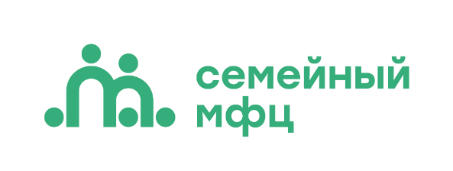 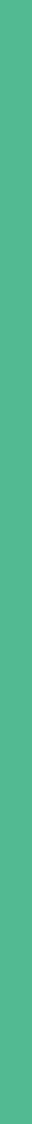 УСЛУГИ И МЕРОПРИЯТИЯ ДЛЯ ЧЛЕНОВ СЕМЕЙ  УЧАСТНИКОВ СВО
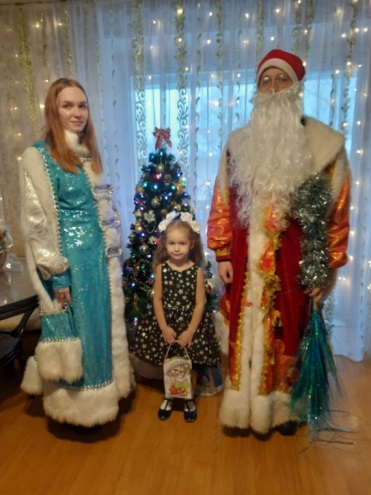 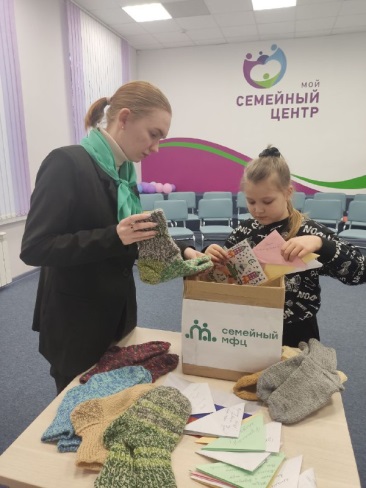 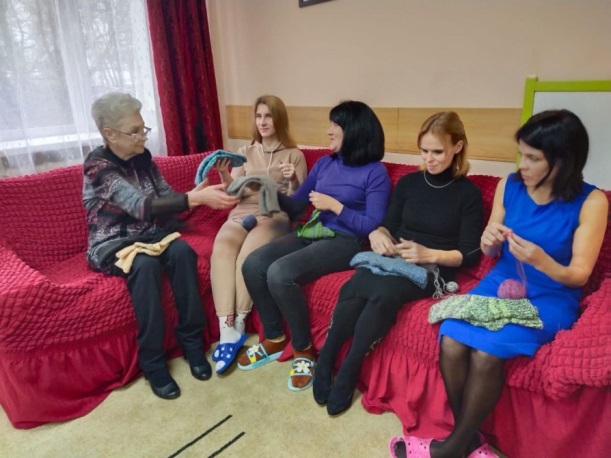 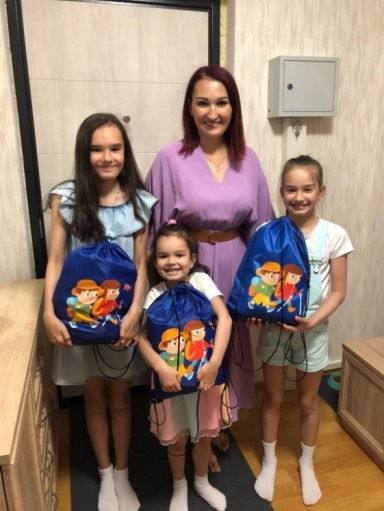 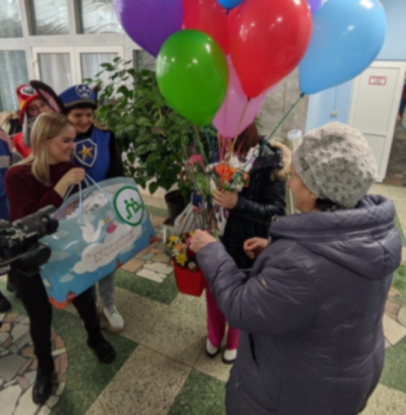 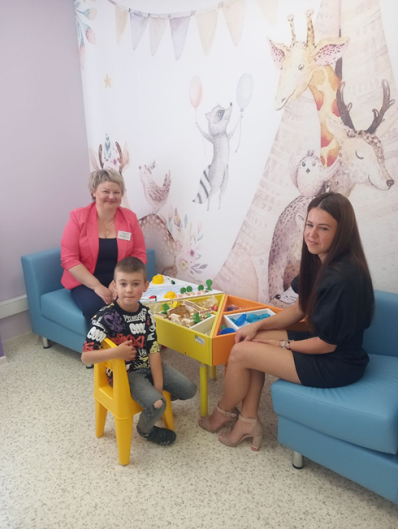 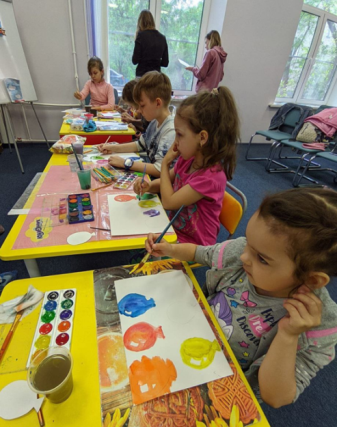 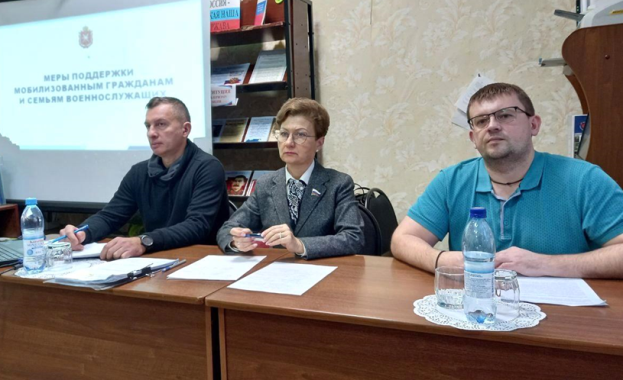 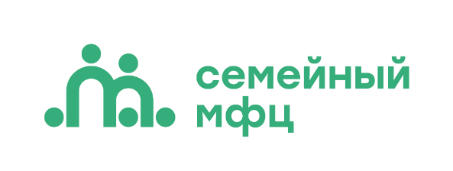 МЕТОДИЧЕСКОЕ СОПРОВОЖДЕНИЕ ОТРАБОТКИ ОБРАЩЕНИЙ ЧЛЕНОВ СЕМЕЙ МОБИЛИЗОВАННЫХ ГРАЖДАН
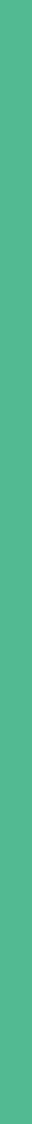 ПРОВЕДЕНО:   10 семинаров для диспетчеров службы «Семейная диспетчерская»,
                              7 обучающих тренингов для руководителей и специалистов отделений помощи семье и     
                             детям (психологов, специалистов базы АСП, клиентоориентированных специалистов,
                             охват – более 200 специалистов, еженедельно проводятся группы психологической                 
                             поддержки для взрослых – более 300 человек и группа эмоционально-коммуникативного     
                             развития детей участников СВО – более 400  человек
Тренинги
«Семьи с детьми в трудной жизненной ситуации: поиск точек опоры родителей как способ обеспечить благополучие ребенка. Особенности психологической работы с семьями мобилизованных граждан»
Семинары
«Бизнес-процесс: Оказание комплексной социальной помощи членам семьи мобилизованных граждан с участием членов межведомственного взаимодействия»
«Организация работы сотрудников СМФЦ «МСЦ» и отделений помощи семье и детям муниципальных образований Тульской области в базе АСП с семьями по признаку учета 10.22 (мобилизация)»
«Практика оказания экстренной психологической помощи семьям с детьми»
«Обучение  диспетчеров линии 129 службы «Семейная  диспетчерская» по работе с обращениями граждан, сотрудником телефона  доверия  Губернатора ТО
«Практика оказания экстренной психологической помощи семьям с детьми: способы совладения со стрессом. Копинг-стратегии»
Тренинг «Основы эффективного 
взаимодействия куратора и семей 
участников СВО»
Приглашенные спикеры - психолог Тульского областного отделения Общероссийской  общественной организации «Российский красный крест», ГУ МЧС России по ТО
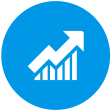 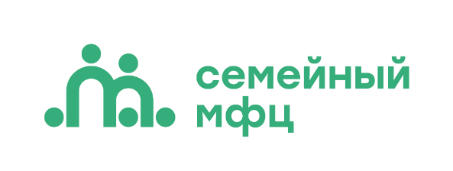 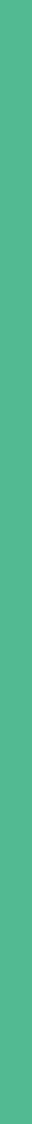 СПАСИБО ЗА ВНИМАНИЕ!
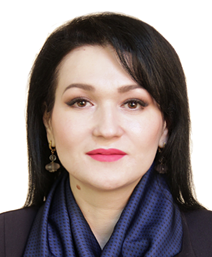 Шубинская Эвелина Борисовна
8 (4872) 56-83-99, 8 (906)538-87-95 

oblcentr@tularegion.ru
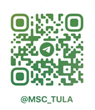